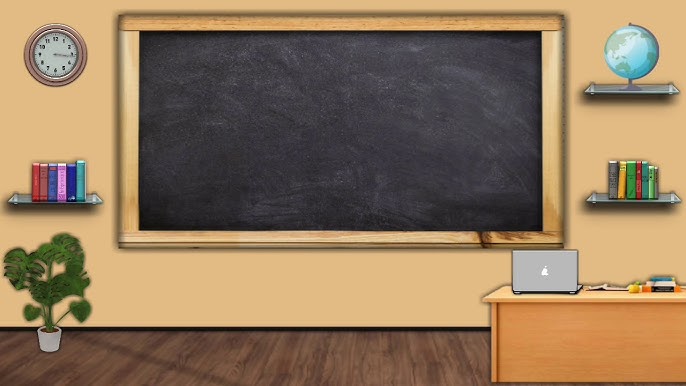 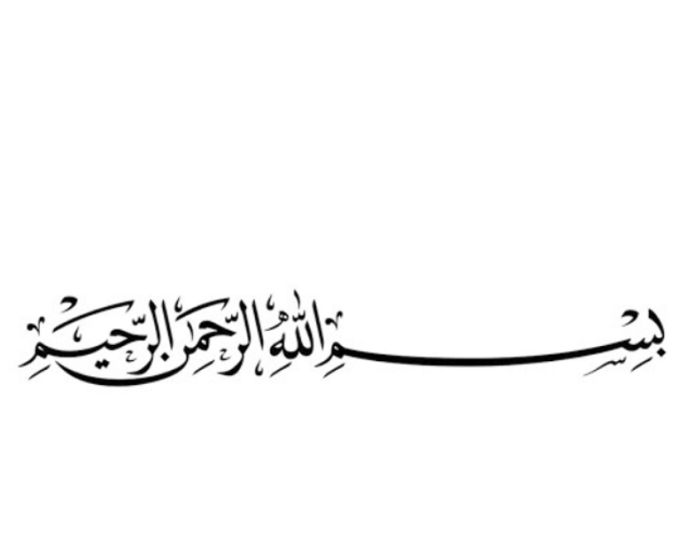 MATA KULIAH PENDIDIKAN AGAMA ISLAM  (2 SKS) 
ISLAM DAN ILMU PENGETAHUAN
Islam
Ilmu
Islam dan Ilmu Pengetahuan - Pertemuan ke 14 - Mustofa, S.S.I., M.I.Kom.
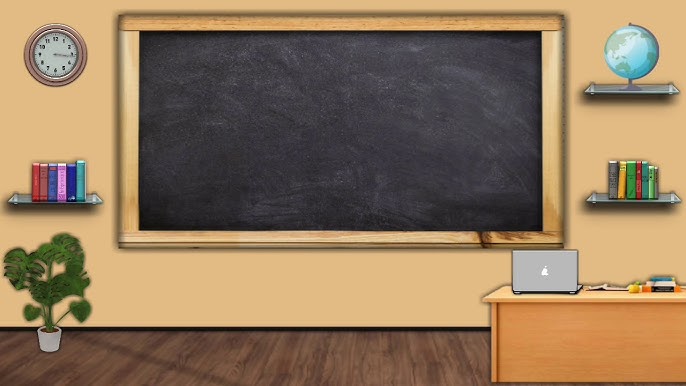 يٰٓاَيُّهَا الَّذِيْنَ اٰمَنُوْٓا اِذَا قِيْلَ لَكُمْ تَفَسَّحُوْا فِى الْمَجٰلِسِ فَافْسَحُوْا يَفْسَحِ اللّٰهُ لَكُمْۚ وَاِذَا قِيْلَ انْشُزُوْا فَانْشُزُوْا يَرْفَعِ اللّٰهُ الَّذِيْنَ اٰمَنُوْا مِنْكُمْۙ وَالَّذِيْنَ اُوْتُوا الْعِلْمَ دَرَجٰتٍۗ وَاللّٰهُ بِمَا تَعْمَلُوْنَ خَبِيْرٌ ۝١١ 

Wahai orang-orang yang beriman, apabila dikatakan kepadamu “Berilah kelapangan di dalam majelis-majelis,” lapangkanlah, niscaya Allah akan memberi kelapangan untukmu. Apabila dikatakan, “Berdirilah,” (kamu) berdirilah. Allah niscaya akan mengangkat orang-orang yang beriman di antaramu dan orang-orang yang diberi ilmu beberapa derajat. Allah Mahateliti terhadap apa yang kamu kerjakan. (Al-Mujadalah · Ayat 11)
Islam dan Ilmu Pengetahuan Pertemuan ke 14 - Mustofa, S.S.I., M.I.Kom.
Memahami Otak, Akal, Wahyu dan Fungsinya
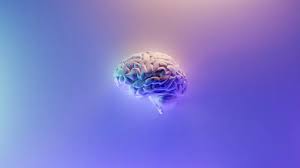 Memahami Otak :
Otak adalah organ vital yang berfungsi sebagai pusat kendali tubuh manusia.
Otak merupakan organ yang sangat kompleks, terdiri dari miliaran sel saraf dan jaringan pendukung yang saling terhubung. Otak dilindungi oleh tulang tengkorak dan selaput otak (meninges).
Otak merupakan organ yang sangat penting bagi manusia karena berfungsi sebagai pusat kendali tubuh dan sistem saraf.
Otak terdiri dari beberapa bagian utama, yaitu otak besar, otak kecil, dan batang otak. Setiap bagian otak memiliki fungsi berbeda-beda. Misalnya, otak kecil berfungsi mengatur keseimbangan dan gerakan yang telah dipelajari, sedangkan batang otak mengatur aktivitas otonom seperti pernapasan, detak jantung, dan tekanan darah. 
Otak akan terus mengalami perkembangan sejak bayi hingga berusia lansia. Namun, seiring dengan pertambahan usia, otak juga bisa mengalami berbagai penyakit, seperti cedera, epilepsi, gangguan mental, penyakit parkinson, hingga demensia dan Alzheimer.

Fungsi Otak :
Mengatur pikiran, emosi, dan keterampilan motorik
Mengatur detak jantung, tekanan darah, dan pernapasan
Mengatur pelepasan hormon
Memproses informasi sensorik
Mengendalikan seluruh sistem tubuh, mulai dari sistem pernapasan hingga reproduksi
      Mendukung kemampuan seperti ingatan, belajar, dan kreativitas
Otak besar atau cerebrum memiliki banyak fungsi, di antaranya: 
Mengatur gerakan tubuh
Mengendalikan kemampuan berbahasa
Menyimpan memori
Mengelola pancaindra
Memproses bahasa
Mengatur memori kerja
Membentuk kebiasaan dan kepribadian
Belajar, analisis, dan daya pikir
 
Otak besar terbagi menjadi dua bagian, yaitu otak kiri dan otak kanan. Kedua bagian otak ini dipisahkan oleh fisura longitudinal, dan dihubungkan oleh korpus kalosum di bagian bawahnya. Korpus kalosum berfungsi untuk mengirimkan pesan dari satu bagian otak ke bagian lainnya.
Memahami Otak, Akal, Wahyu dan Fungsinya
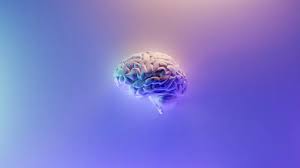 Fungsi Akal :
Memprediksi dan merencanakan tindakan berdasarkan informasi yang ada
Menilai kemungkinan dan keharusan
Mengevaluasi skenario dan kemungkinan
Membedakan yang baik dan buruk
Membantu menentukan pilihan, baik jalan kebaikan maupun sebaliknya
Mencegah manusia mengikuti nafsunya
      Mengendalikan hawa nafsu untuk tidak melakukan hal-hal yang tercela
Memahami Akal :
Akal merupakan salah satu kemampuan dasar manusia yang berfungsi untuk berpikir, mengingat, dan memahami berbagai hal.
Akal juga merupakan sumber segala ilmu dan azasnya, baik pengetahuan eksak maupun sosial. 
Dalam Islam, akal berfungsi sebagai instrumen epistemologi dalam menggali kebenaran yang terdapat dalam wahyu. Akal juga berfungsi untuk menimbang baik-buruk realitas serta permasalahan di masyarakat.
Memahami Otak, Akal, Wahyu dan Fungsinya
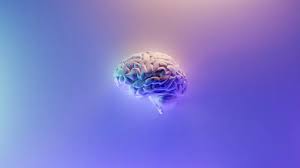 Fungsi Wahyu :

Memberikan informasi kepada manusia, seperti cara berterima kasih kepada Allah, menjelaskan pahala dan hukuman, dan kewajiban yang harus dijalankan 
Menguatkan pendapat akal dengan sifat sakral dan absolutnya 
Menjelaskan rincian hukum dan mengingatkan manusia terhadap kewajibannya 
      Sebagai sumber pengetahuan yang asalnya langsung dari Allah 
      Menguatkan pendapat akal melalui kesakralan dan keabsolutan yang dimiliki oleh wahyu
Memahami Wahyu :
Wahyu adalah pernyataan Allah yang diturunkan kepada para nabi dan rasul untuk disampaikan kepada umatnya.

Secara etimologi, kata wahyu berasal dari bahasa Arab wahā-yahī-wahyan yang berarti tersembunyi dan cepat. Wahyu dapat diartikan sebagai bisikan atau bujukan Allah, ilham, isyarat yang cepat, atau menyampaikan perintah.

Wahyu adalah pengetahuan yang berasal dari Allah dan disampaikan kepada para nabi dan rasul-Nya. Wahyu dapat diartikan sebagai pemberitahuan secara tersembunyi dan cepat yang ditujukan kepada orang yang diberitahu tanpa diketahui orang lain.
Hubungan antara Otak, Akal dan Wahyu dalam Islam
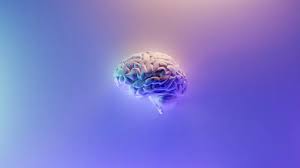 Hubungan antara Akal, otak, dan wahyu dalam Islam, adalah :
Akal dan otak merupakan kesatuan yang tidak dapat dipisahkan. Akal merupakan fungsi dari otak, dan pemberian Allah SWT yang luar biasa.
 Akal merupakan pembeda antara manusia dengan makhluk binatang. 
Akal dan wahyu merupakan dua hal yang tidak dapat dipisahkan. Akal berfungsi untuk mengetahui adanya Tuhan, sedangkan wahyu berfungsi untuk menguatkan pendapat akal. 
Akal dan wahyu memiliki keterkaitan yang tidak dapat dipisahkan. Akal dapat membantu manusia menerima kebenaran wahyu secara rasional, dan wahyu dapat membantu manusia terhindar dari kesalahan. 
Penggunaan akal dalam Islam tidak diberi kebebasan mutlak, karena dapat menyalahi rambu-rambu yang telah ditentukan oleh wahyu. 
Alquran menempatkan akal dalam posisi yang sangat tinggi. Alquran menyebutkan kata-kata al-'aql (akal) yang senantiasa dikaitkan dengan tingkah laku dan perbuatan manusia.
1. Pengertian Islam dan Ilmu Pengetahuan
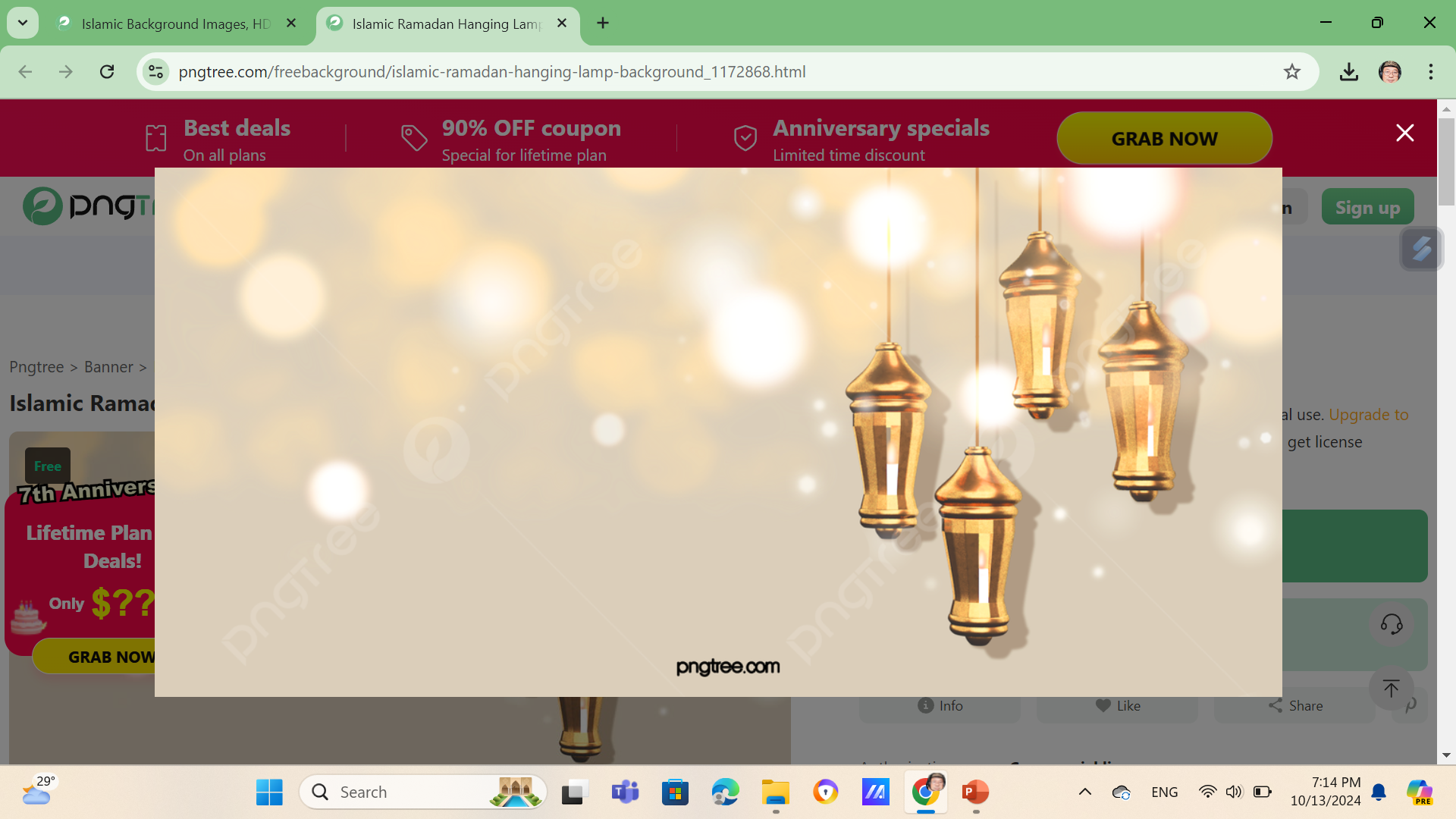 A.  Pengertian Islam
Secara bahasa kata “Islam” berasal dari kata “Sallama”  yang  berarti  selamat,  dan bentuk mashdar dari kata “aslama” yang berarti taat, patuh, tunduk dan berserah diri. Dalam hal ini menandakan bahwa umat Islam  termasuk  seseorang  yang  ikhlas  menyerahkan dan menggantungkan jiwa serta raganya hanya kepada Allah Subhanahu Wa Ta’ala.

Sedangkan secara istilah, Islam ialah tunduk, taat dan patuh kepada perintah  Allah  Subhanahu  Wa  Ta’ala seperti  yang telah diajarkan oleh Nabi Muhammad SAW sebagai Rasul utusan-Nya serta menyerahkan  diri  sepenuhnya  hanya  kepada  Allah  Ta’ala. 

Secara  umum  yang  dimaksud  dengan  agama  Islam ialah agama yang diridhoi Allah, yang paling benar dan  sempurna  serta agama  yang  membawa  rahmat bagi  semesta  alam.

Kesimpulan : 
Al Islamu Ya'lu Walaa Yu'laa 'alaihi" : artinya Islam akan selalu unggul dan tidak akan pernah diungguli oleh agama lainnya
1. Pengertian Ilmu Pengetahuan
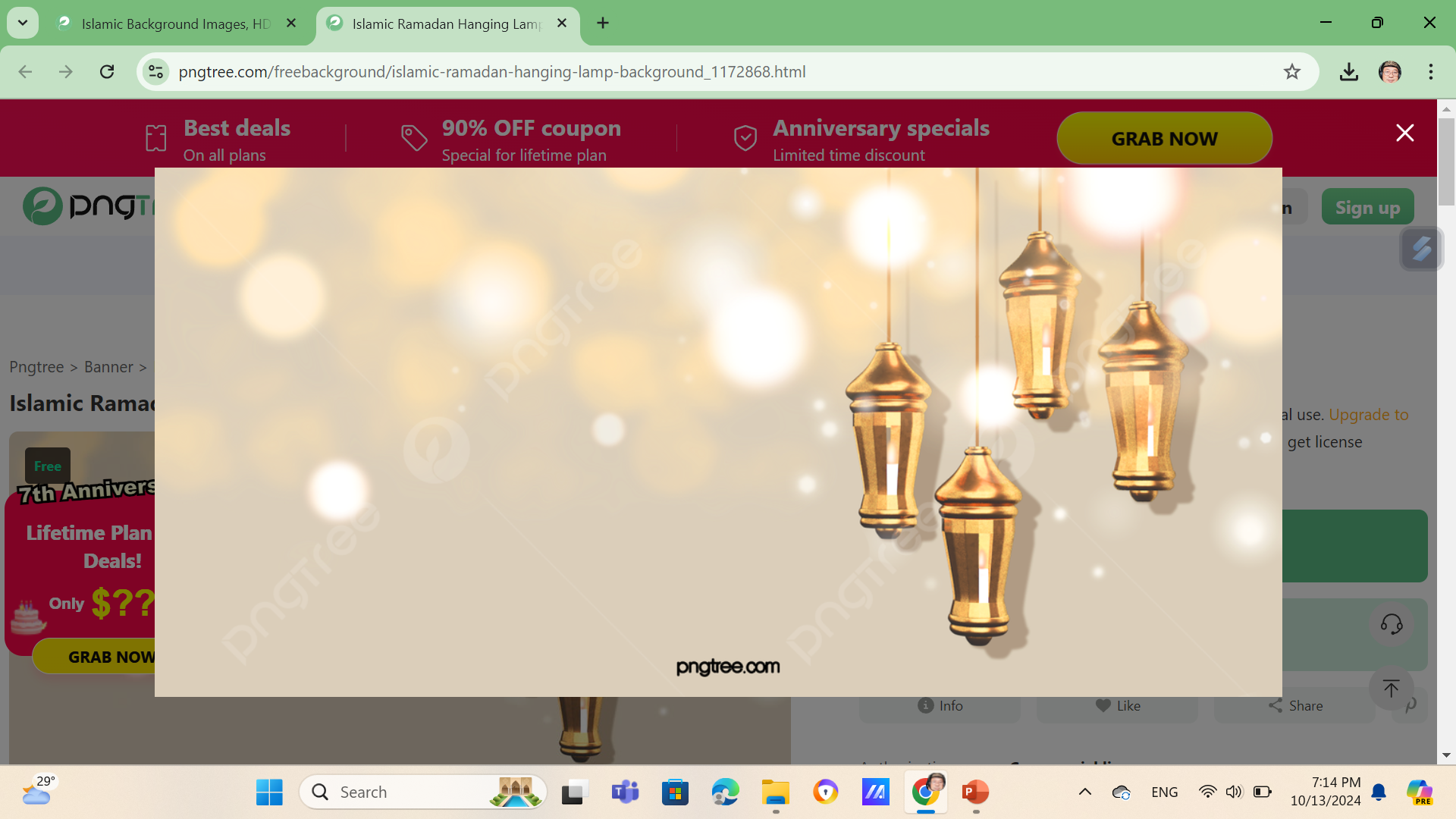 B. Pengertian Ilmu Pengetahuan

Ilmu berarti tahu atau mengetahui. 
Ilmu biasanya dipadankan dengan kata science.
Pengetahuan dengan knowledge.

Ilmu adalah pengetahuan tentang sesuatu bidang yang disusun secara   bersistem   menurut   metode-metode   tertentu yang  dapat  digunakan  untuk  menerangkan  gejala- gejala tertentu di bidang (pengetahuan) itu. (Kamus Besar Bahasa Indonesia).

Menurut Endang Saefuddin Anshori (1987: 50)
Ilmu pengetahuan adalah Usaha pemahaman manusia yang disusun dalam satu sistem mengenai kenyataan, struktur, bagian-bagian dan hukumhukum tentang hal-ihwal yang diselidiki (alam, manusia, dan agama) sejauh yang dapat dijangkau daya pemikiran yang dibantu penginderaan yang kebenarannya diuji secara empiris, riset dan eksprimen.
1. Pengertian Ilmu Pengetahuan Dalam Islam
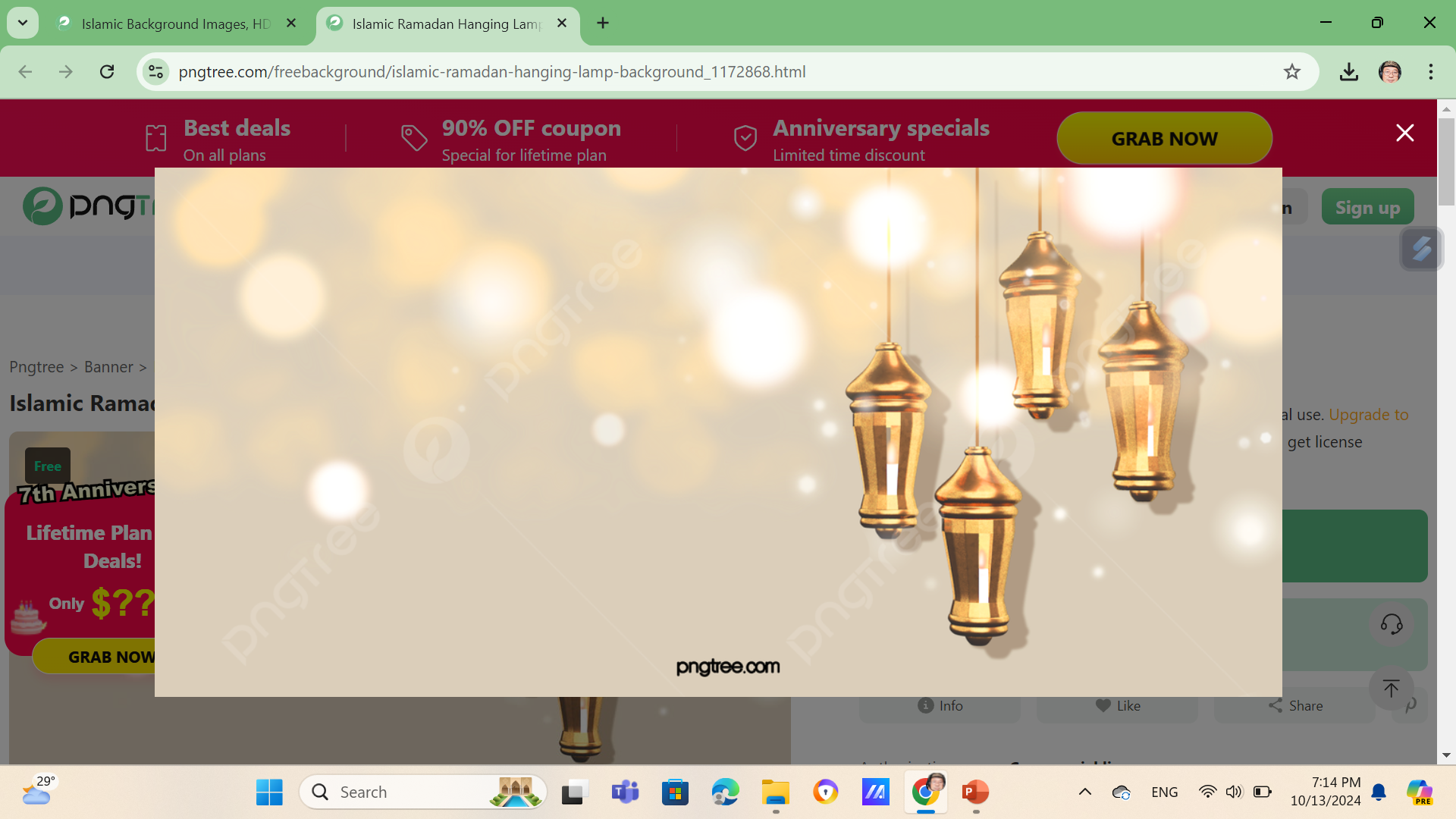 Menurut Islam, ilmu pengetahuan adalah merupakan bagian dari harta manusia sebagai makhluk Allah yang berakal, guna memenuhi kebutuhannya untuk mencapai kesejahteraan hidup di dunia dan mengenal Tuhannya. 

Pandangan Islam tentang ilmu pengetahuan:
Ilmu pengetahuan berasal dari alam fisik dan alam metafisik. Alam fisik dan alam non-fisik sama bernilainya sebagai sumber ilmu pengetahuan.
Ilmu pengetahuan merupakan pengetahuan yang diberikan Allah kepada manusia. Ilmu dapat diperoleh melalui proses pembelajaran, seperti membaca, menulis, dan memahami sesuatu.
Menuntut ilmu merupakan kewajiban bagi setiap muslim, baik laki-laki maupun perempuan.
Islam tidak mengekang umatnya untuk maju dan modern. Peradaban Islam memiliki ciri-ciri yang menonjol, yaitu rasa ingin tahu yang bersifat ilmiah dan penyelidikan-penyelidikan ilmiah yang sistematis.
Ilmu pengetahuan merupakan kunci dan pusat segala kebaikan. Ilmu merupakan sarana untuk menunaikan apa yang Allah wajibkan atas kita.
Dalam surah Al-Mujadalah ayat 11 disebutkan bahwa “Niscaya Allah akan meninggihkan orang-orang yang beriman di antara kamu dan orang-orang yang diberi ilmu pengetahuan beberapa derajat”.

Kesimpulan : 
Ilmu memang mengandung arti pengetahuan, tapi pengetahuan   dengan   ciri-ciri   khusus   yaitu   yang tersusun  secara  sistematis.
Syarat-syarat  Ilmu Pengetahuan
Macam-macam  Ilmu Pengetahuan dalam Islam
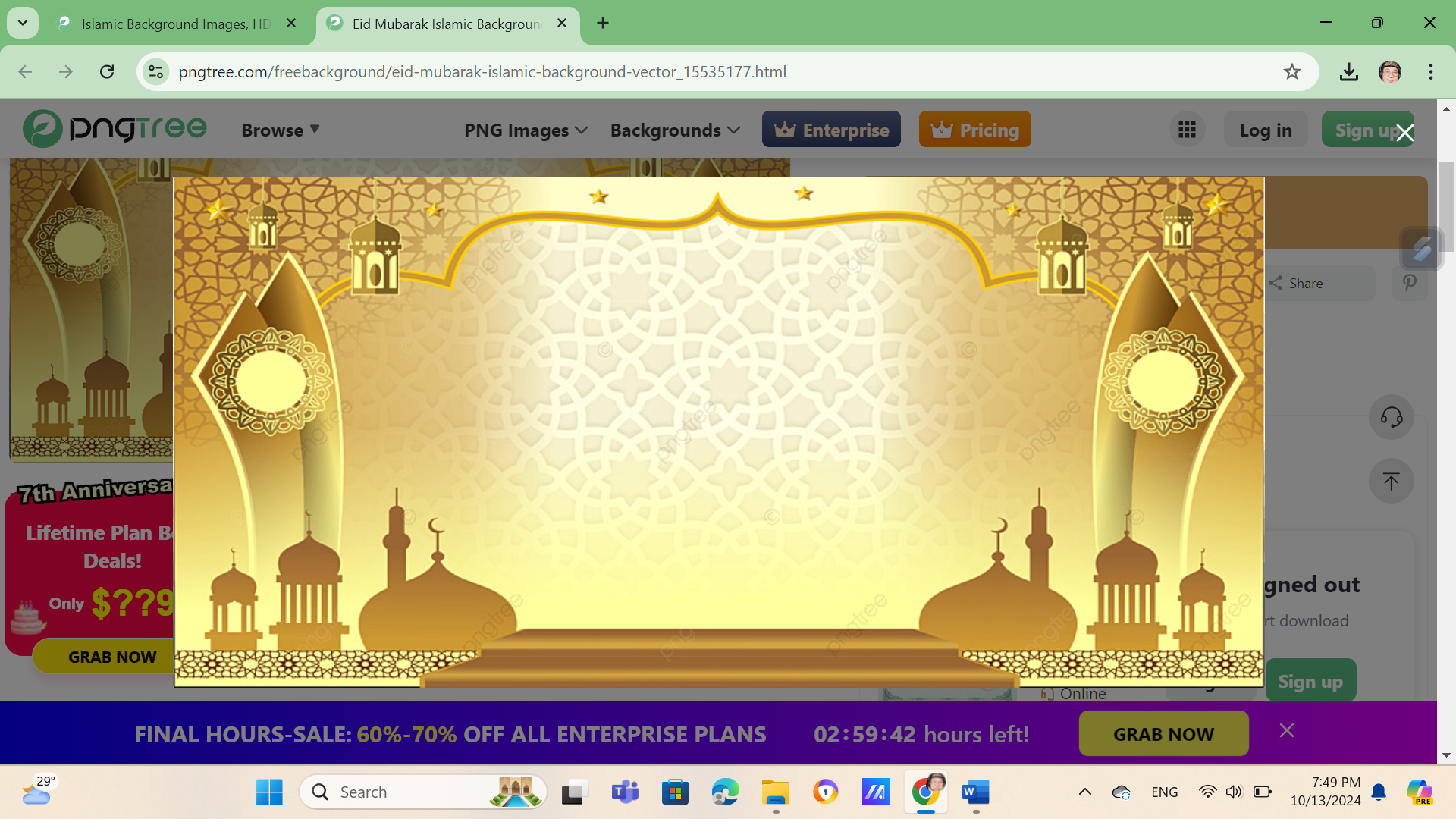 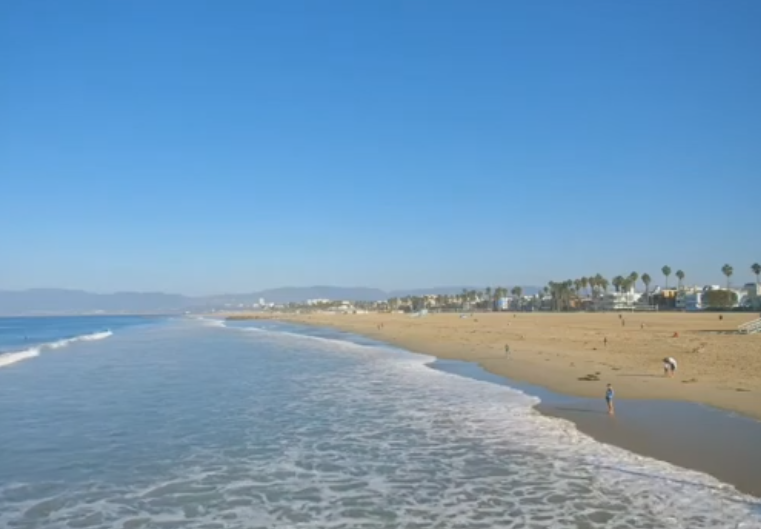 Macam-macam Ilmu pengetahuan menurut Islam :
Ilmu Tauhid, Ilmu fiqh, Ilmu tasawuf, Ilmu kalam, Ilmu falsafah, Ilmu Tafsir, Ilmu Hadis, Ilmu Usul fiqih, Ilmu Teologi, Ilmu fisika, Ilmu Biologi.
Selain itu, ilmu dalam Islam juga dapat dibagi menjadi dua:
Ilmu naqliyah 
Ilmu 'aqliyah. 
Dalam kitab Ihya' 'Ulum ad-Din, Al-Ghazali menggolongkan ilmu menjadi dua, yaitu :
Ilmu fardu’ain
Ilmu fardu kifayah. 
Ilmu pengetahuan merupakan kumpulan pengetahuan dalam bidang tertentu yang disusun secara sistematis, dapat dipelajari dan diajarkan, dan memiliki nilai guna tertentu.
Syarat-syarat Ilmu
Objektif
Ilmu harus memiliki objek kajian yang terdiri dari satu golongan masalah yang sama sifat hakikatnya, tampak dari luar maupun bentuknya dari dalam.

2. Metodik
adalah upaya-upaya yang dilakukan untuk meminimalisasi kemungkinan terjadinya penyimpangan dalam mencari kebenaran. Konsekuensinya, harus ada cara tertentu untuk menjamin kepastian kebenaran. 

3. Sistematis
Ilmu harus  terurai  dan  terumuskan  dalam  hubungan yang teratur dan logis sehingga membentuk suatu  sistem yang berarti secara utuh, menyeluruh, terpadu, dan mampu menjelaskan rangkaian sebab akibat menyangkut objeknya.

4. Universal
Kebenaran yang hendak dicapai adalah kebenaran universal yang bersifat umum (tidak bersifat tertentu).
Ciri-ciri  Ilmu Pengetahuan
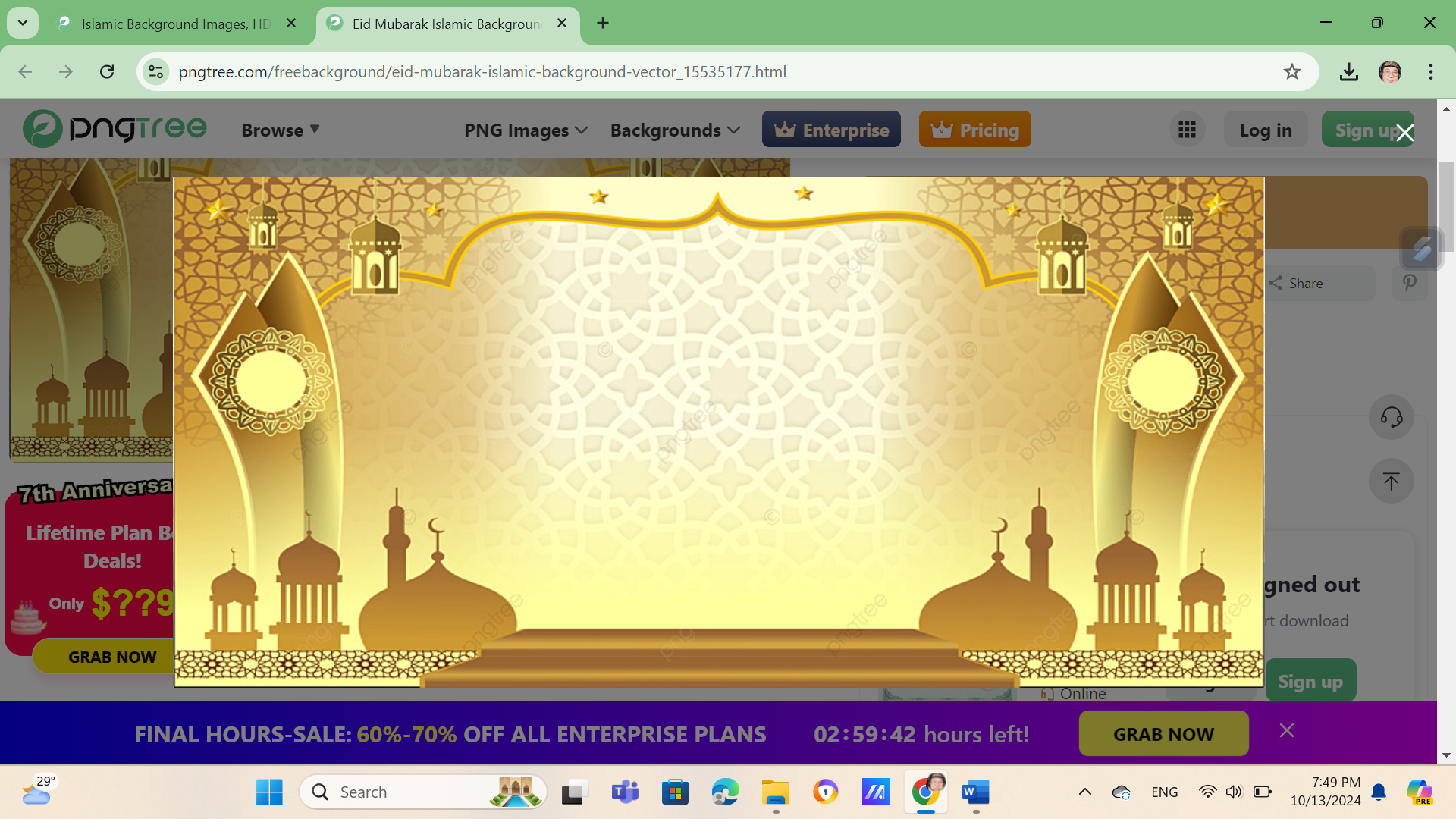 Ciri-ciri Ilmu {engetahuan : 

1. Empiris
 yaitu diperoleh melalui proses penelitian, pengamatan, dan percobaan.

2. Analisis
 yaitu menguraikan persoalan menjadi bagian-bagian rinci.

3. Verifikatif
 yaitu dapat dikaji kebenarannya.

4. Logis
 yaitu masuk akal.

5. Kritis : Berfikir mendalam dan teliti
6. Bersifat ilmiah : berdasarkan kaidah ilmu pengetahuan yang dapat di pertanggung jawabkan

Ilmu pengetahuan hadir melalui proses yang dimulai dari pengetahuan sehari-hari, kemudian diuji secara cermat dan dibuktikan dengan teliti.
Macam-macam  Ilmu Pengetahuan
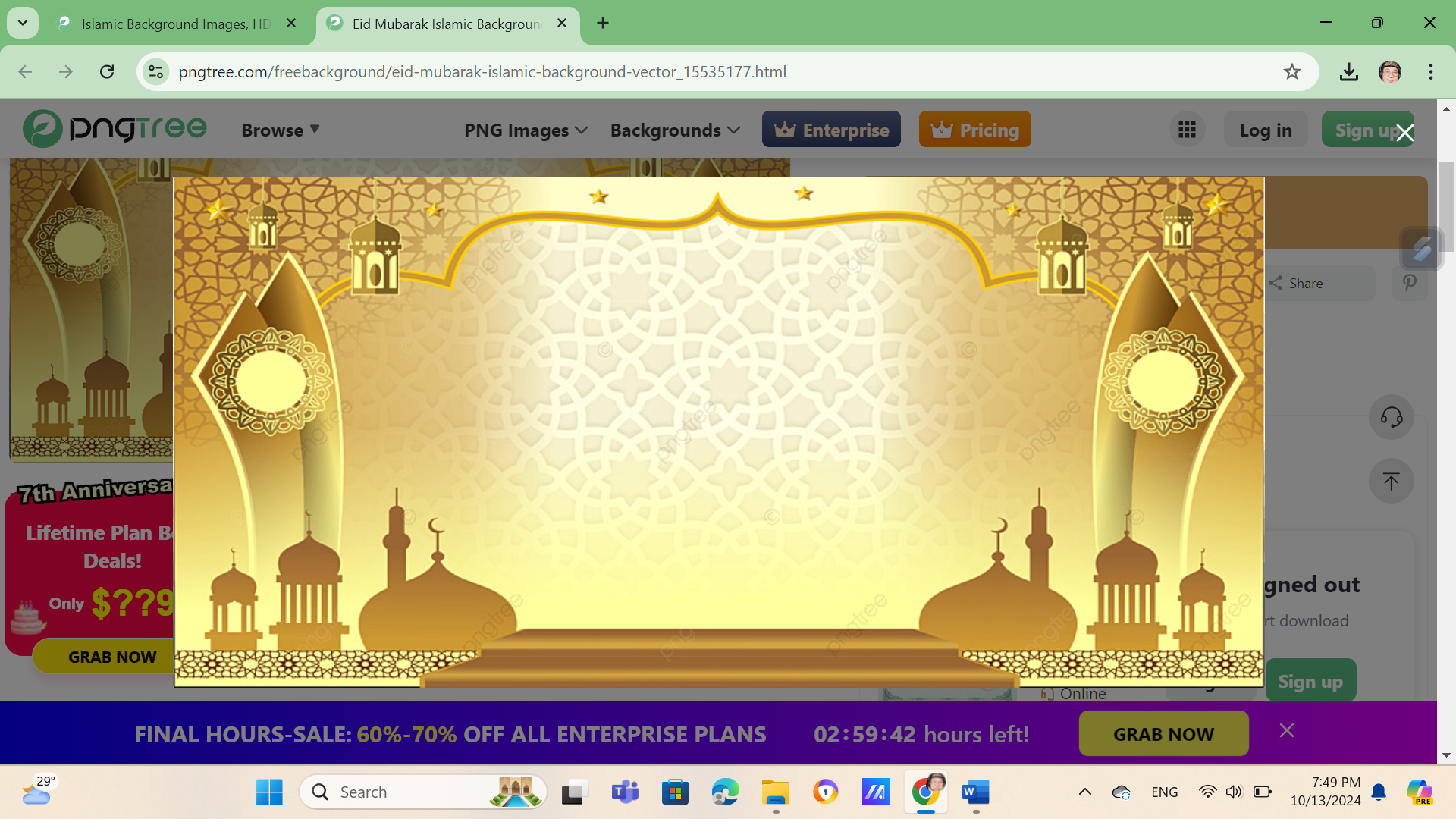 Macam-macam Ilmu Pengetahuan secara Umum :
Ilmu pengetahuan alam: Mempelajari alam dan gejala-gejala alam. Contohnya, fisika, kimia, biologi, astronomi, dan ilmu bumi.
Ilmu pengetahuan sosial: Mempelajari hubungan manusia sebagai makhluk sosial.
Ilmu pengetahuan budaya: Mempelajari kebudayaan dan kekayaannya.
Ilmu pengetahuan agama: Mempelajari ketuhanan, seperti agama Islam, Kristen, Katolik, Hindu, dan lain-lain.
Ilmu pasti: Contohnya, matematika.
Ilmu perbintangan: Contohnya, astronomi.
Ilmu alam: Contohnya, fisika.
Ilmu hayat: Contohnya, fisiologi atau biologi.
Fisika sosial: Contohnya, sosiologi.
Dan lain-lain

Ilmu pengetahuan bertujuan untuk memahami dunia dengan menggunakan metode ilmiah, seperti pengamatan, eksperimen, analisis data, dan penyelidikan.
Macam-macam  Ilmu Pengetahuan Menurut Islam
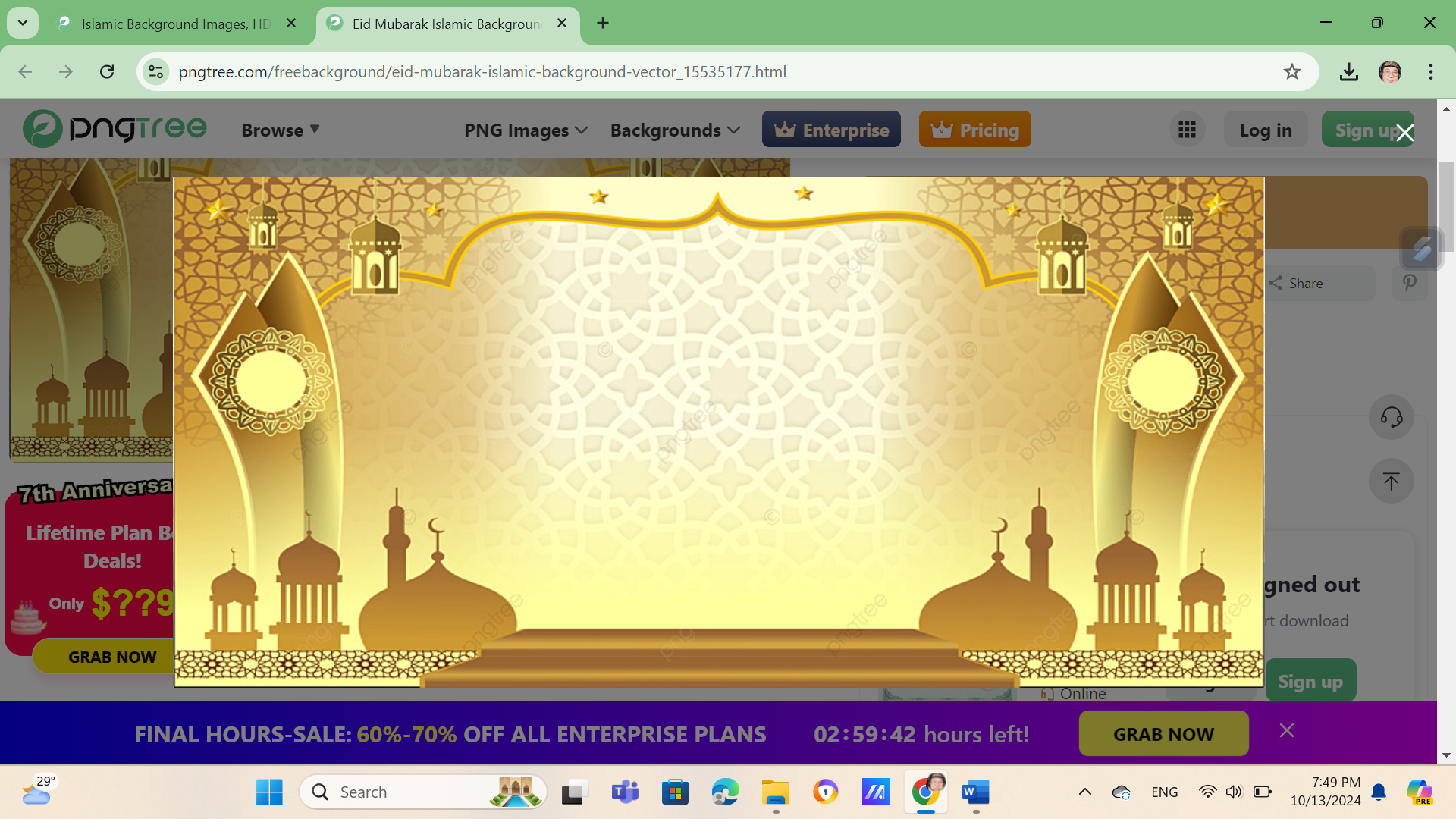 Ilmu pengetahuan dalam Islam : 
Ilmu fiqh, Ilmu tasawuf, Ilmu kalam, Ilmu falsafah, Ilmu Tafsir, Ilmu Hadis, Ilmu Usul fiqih, Ilmu Teologi, Ilmu fisika, Ilmu Biologi.
Ilmu dalam Islam diklasifikasikan menjadi : 
Ilmu naqliyah
Ilmu 'aqliyah. 
Dalam kitab Ihya' 'Ulum ad-Din, Al-Ghazali mengklasifikasikan ilmu menjadi dua, yaitu :
Ilmu fardu'ain 
Ilmu fardu kifayah. 
Ilmu pengetahuan merupakan kumpulan pengetahuan dalam bidang tertentu yang disusun secara sistematis, dapat dipelajari dan diajarkan, dan memiliki nilai guna tertentu.
Macam-macam  Ilmu Pengetahuan dalam Islam
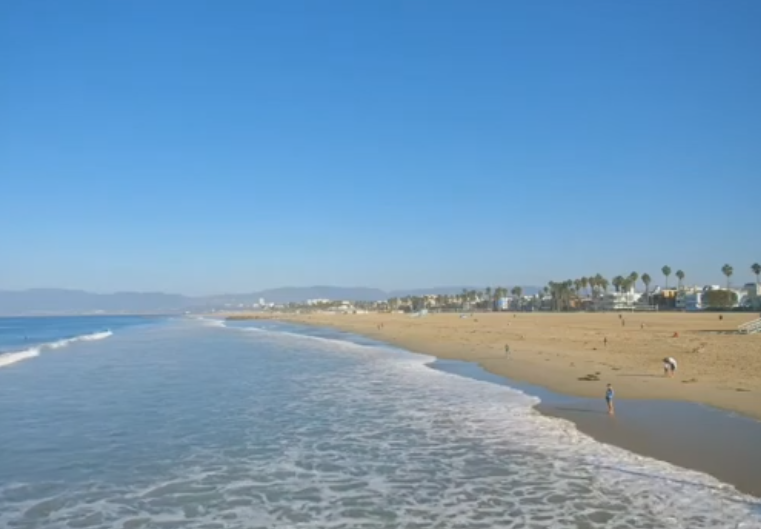 Ilmu yang haram di pelajari :
Ilmu Syihir
Ath-Thilasmat (Ilmu Mantera / gendam)
Ar-Raml (Ilmu Ramal).
At-Tanjim / Nujum(Astrologi)
Al Jafr (Ilmu Kode /Rumus).
Ilmu yang wajib di pelajari:
Ilmu Tauhid / Aqidah
Ilmu Fiqih
Ilmu Tasawuf/Akhlak
Cara Memilih Guru Menurut Syech Az-zarnuji (Kitab Ta’limal Muta’alim) :
Orang yang alim
Bersifat Wara’
Usianya lebih tua, diatas penuntut ilmu
Syarat Menuntut Ilmu :
Cerdas 
Bersungguh-sungguh
Kesabaran
Mempunyai biaya
Ta’dzim pada guru / Bimbingan guru
Waktu yang lama
2. Kedudukan dan Sumber Ilmu Pengetahuan dalam Islam
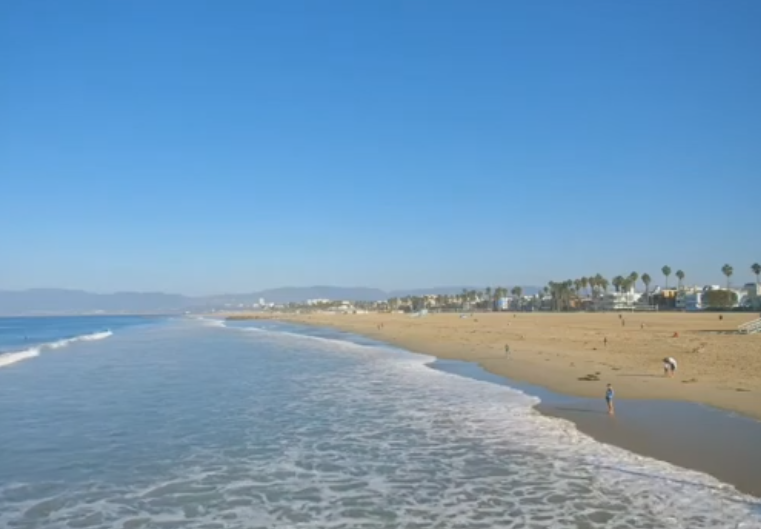 Al quran itu sendiri merupakan sumber ilmu dan sumber inspirasi berbagai disiplin ilmu pengetahuan sains dan teknologi. Betapa tidak, Alquran sendiri mengandung banyak konsep-konsep sains, ilmu pengetahuan dan teknologi serta pujian terhadap orang-orang yang berilmu.

Sumber Ilmu Pengetahuan antara lain : 

Al-Quran/Wahyu ( Qauliyah / Ucapan, Qauniyah / Fenomena Alam)

2. Al Hadits

3. Sumber manusia

4. Alam Semesta

5. Hukum alam

Kedudukan Ilmu dalam Islam : Ilmu memiliki kedudukan yang sangat agung dan mulia. Ilmu merupakan komponen penting yang harus dimiliki setiap manusia, dan menuntut ilmu merupakan ibadah kepada Allah.
2. Sumber Ilmu Pengetahuan dalam Islam (Sumber Manusia)
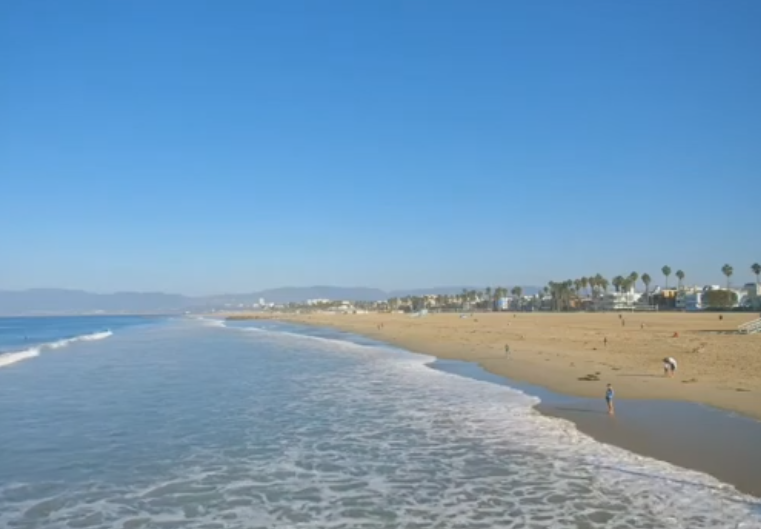 Sumber Manusia
Sumber ilmu pengetahuan dari manusia adalah akal, yang merupakan kemampuan manusia untuk berpikir, memahami, menganalisis, menyimpulkan, dan mengambil keputusan. 
Menurut para ahli filsafat, sumber pengetahuan manusia dapat dibagi menjadi tiga cara, yaitu: Empirisme, Rasionalisme, Intuisi-Wahyu. 
Sementara itu, menurut Al-Qur'an, sumber pengetahuan manusia adalah indra, akal, dan hati. 
Kesimpulan : Ilmu pengetahuan adalah pengejawatahan tentang suatu objek yang diperoleh dengan metode ilmiah dan disusun secara sistematis sebagai sebuah kebenaran.
2. Sumber Ilmu Pengetahuan dalam Islam (Alam Semesta)
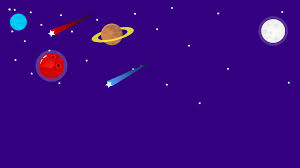 Alam semesta
Alam semesta bisa menjadi sumber ilmu pengetahuan bagi manusia, karena alam semesta merupakan objek pemahaman dan sumber pelajaran yang bisa dipelajari dengan akal budi. 
Contoh ilmu pengetahuan yang bisa dipelajari dari alam semesta adalah: 
1. Besi dalam darah manusia berasal dari inti bintang
2. Nafas dan hidup manusia berasal dari alam
3. Alam semesta seperti sistem syaraf pada makhluk hidup yang saling terhubung
Selain itu, ilmu pengetahuan juga bisa lahir dari hasrat ingin tahu manusia yang timbul dari tuntutan dan kebutuhan dalam kehidupan. 
Kesimpulan : Ilmu pengetahuan yang mempelajari alam semesta disebut Ilmu Pengetahuan Alam (IPA). IPA bisa membantu manusia dalam menjaga, merawat, mengelola, dan melestarikan alam.
2. Sumber Ilmu Pengetahuan dalam Islam (Hukum Alam)
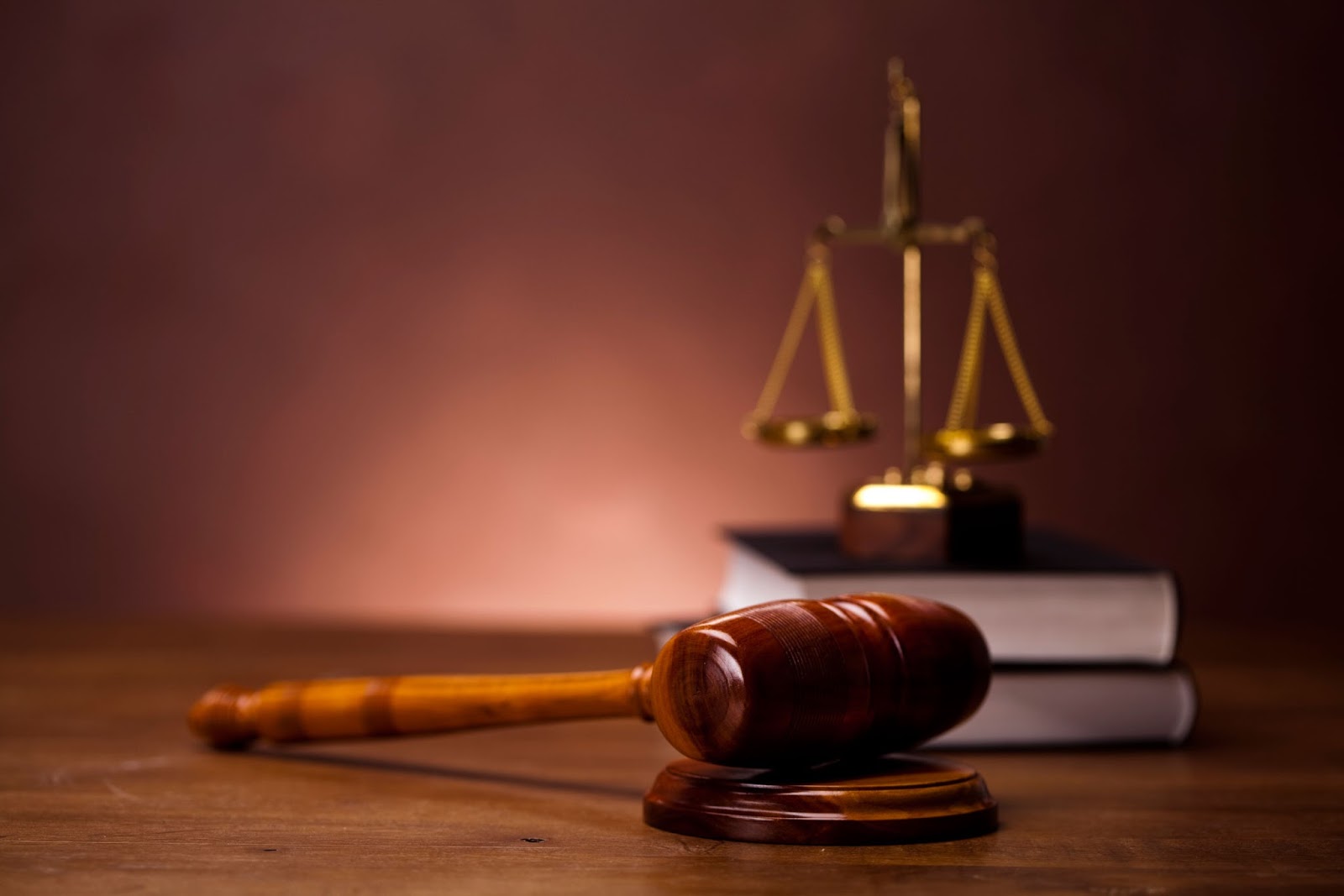 Hukum alam
Hukum alam merupakan sumber pengetahuan yang dapat dipelajari oleh manusia untuk memahami alam dan mengembangkannya melalui eksperimen dan riset. Hukum alam adalah teori dalam filsafat dan etika yang menyatakan bahwa manusia memiliki nilai-nilai intrinsik yang mengatur perilaku dan penalaran mereka. Contoh hukum alam dalam sains, antara lain: 
Hukum Ohm dalam fisika yang menjelaskan hubungan antara tegangan, arus, dan resistansi
Hukum kekekalan materi dalam kimia yang menyatakan bahwa materi tidak dapat diciptakan maupun dimusnahkan
Hukum segregasi Mendel dalam biologi yang menjelaskan bagaimana sifat fisik diwariskan dari satu generasi ke generasi berikutnya
Kesimpulan :
Teori tentang hukum alam sudah dikenal sejak zaman Yunani kuno dan dikembangkan oleh banyak filsuf, seperti Aristoteles, Plato, dan St. Thomas Aquinas. Aliran hukum alam merupakan aliran tertua dalam sejarah pemikiran manusia tentang hukum.
3. Perintah dan kewajiban menuntut Ilmu (Al-Quran)
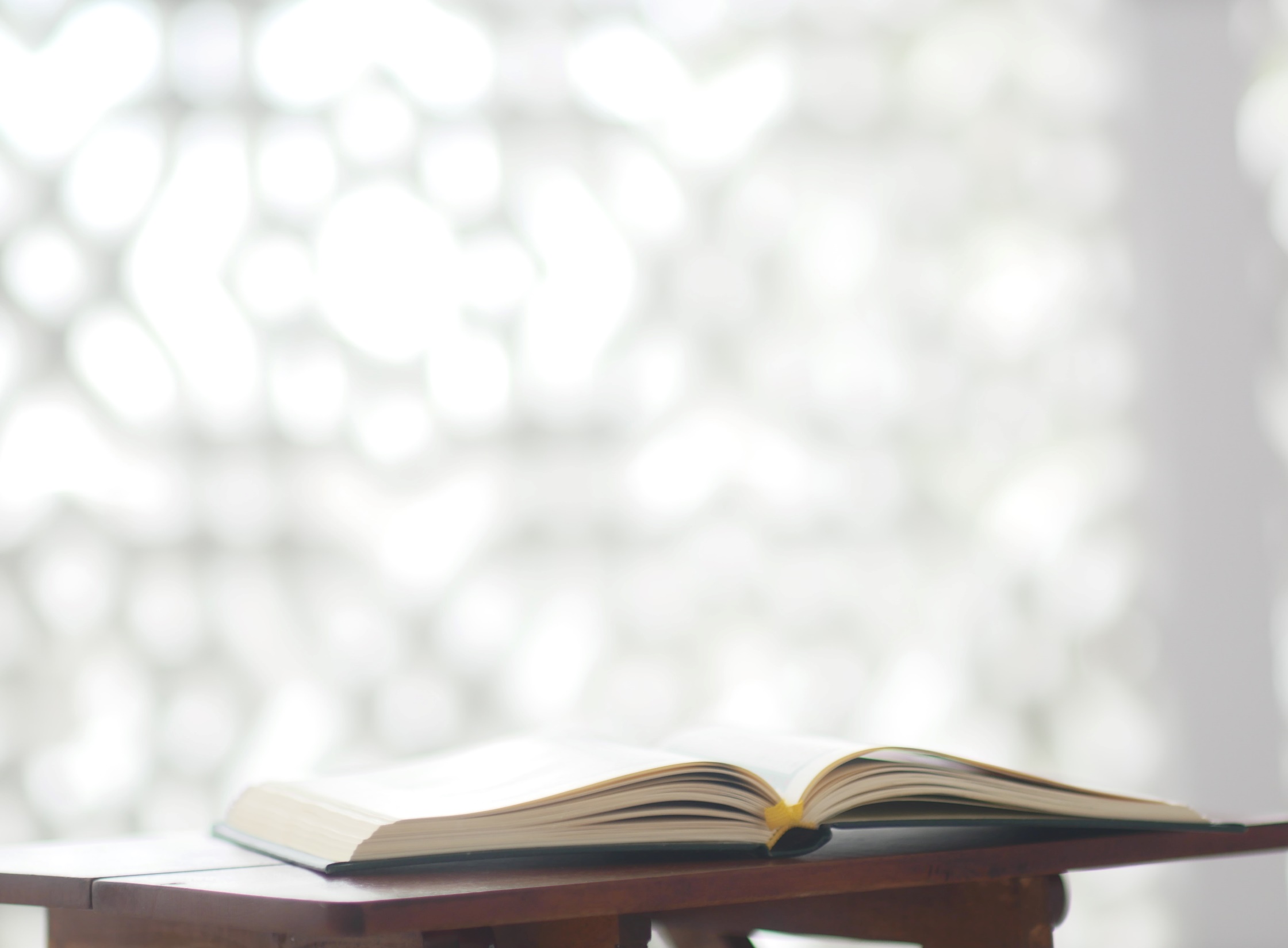 Islam adalah satu-satunya agama di dunia yang sangat (bahkan paling) empatik dalam mendorong umatnya untuk menuntut ilmu.

QS. Al-Mujaadalah ayat 11 :
 
يٰٓاَيُّهَا الَّذِيْنَ اٰمَنُوْٓا اِذَا قِيْلَ لَكُمْ تَفَسَّحُوْا فِى الْمَجٰلِسِ فَافْسَحُوْا يَفْسَحِ اللّٰهُ لَكُمْۚ وَاِذَا قِيْلَ انْشُزُوْا فَانْشُزُوْا يَرْفَعِ اللّٰهُ الَّذِيْنَ اٰمَنُوْا مِنْكُمْۙ وَالَّذِيْنَ اُوْتُوا الْعِلْمَ دَرَجٰتٍۗ وَاللّٰهُ بِمَا تَعْمَلُوْنَ خَبِيْرٌ ۝١١ 

Maka berdirilah, niscaya Allah akan meninggikan orang-orang yang beriman di antaramu dan orang-orang yang diberi ilmu pengetahuan beberapa derajat. dan Allah Maha mengetahui apa yang kamu kerjakan.”

QS Al Baqarah ayat 31:

وَعَلَّمَ اٰدَمَ الْاَسْمَاۤءَ كُلَّهَا ثُمَّ عَرَضَهُمْ عَلَى الْمَلٰۤىِٕكَةِ فَقَالَ اَنْۢبِـُٔوْنِيْ بِاَسْمَاۤءِ هٰٓؤُلَاۤءِ اِنْ كُنْتُمْ صٰدِقِيْنَ ۝٣١
Artinya: “Dan Dia mengajarkan kepada Adam Nama-nama (benda-benda) seluruhnya, kemudian mengemukakannya kepada Para Malaikat lalu berfirman: "Sebutkanlah kepada-Ku nama benda-benda itu jika kamu memang benar orang-orang yang benar!"
3. Perintah dan kewajiban menuntut Ilmu (Al-Quran)
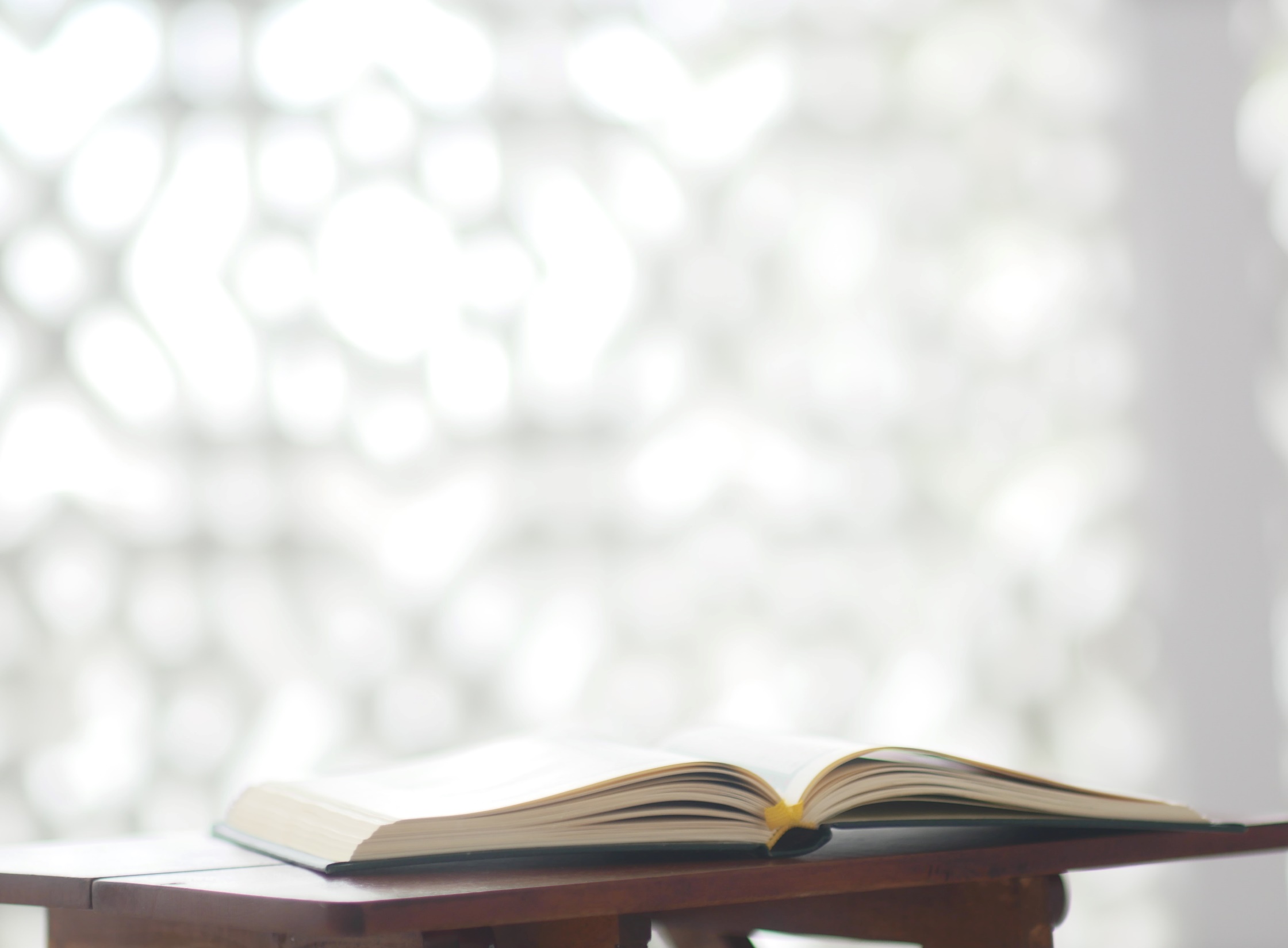 QS Al Baqarah ayat 239:
 فَاِنْ خِفْتُمْ فَرِجَالًا اَوْ رُكْبَانًاۚ فَاِذَآ اَمِنْتُمْ فَاذْكُرُوا اللّٰهَ كَمَا عَلَّمَكُمْ مَّا لَمْ تَكُوْنُوْا تَعْلَمُوْنَ ۝٢٣٩

Artinya: “Jika kamu dalam Keadaan takut (bahaya), Maka Shalatlah sambil berjalan atau berkendaraan. kemudian apabila kamu telah aman, Maka sebutlah Allah (shalatlah), sebagaimana Allah telah mengajarkan kepada kamu apa yang belum kamu ketahui.” 

عَلَّمَ الْقُرْاٰنَۗ  “Yang telah mengajarkan Alquran.” (QS Ar-Rahman ayat 2)

الَّذِيْ عَلَّمَ بِالْقَلَمِۙ ۝٤  Yang mengajar (manusia) dengan perantaran kalam.(QS. Al-A’laq ayat 4)عَلَّمَ الْاِنْسَانَ مَا لَمْ يَعْلَمْۗ ۝٥  Dia mengajar kepada manusia apa yang tidak diketahuinya. (QS. Al-A’laq ayat 5)
3. Perintah dan kewajiban menuntut Ilmu (Hadits)
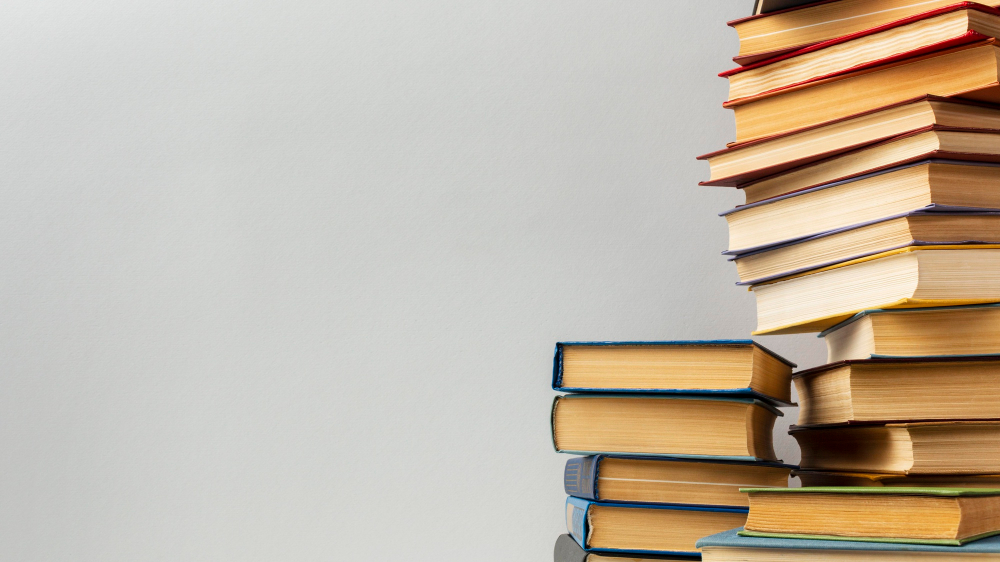 Hadits Menuntut Ilmu:

Artinya: “Menuntut ilmu itu suatu kewajiban kepada setiap muslim.” (HR. Ibnu Majah)

Artinya: "Siapa yang menempuh jalan untuk mencari ilmu, maka Allah akan mudahkan baginya jalan menuju surga." (HR Muslim).

Artinya: "Barangsiapa yang keluar untuk menuntut ilmu, maka ia berada di jalan Allah hingga ia pulang," (HR Tirmidzi) 

Artinya: "Jika seorang manusia mati, maka terputuslah darinya semua amalnya kecuali dari tiga hal; dari sedekah jariyah atau ilmu yang diambil manfaatnya atau anak shalih yang mendoakannya." (HR Muslim)
3. Perintah dan kewajiban menuntut Ilmu (Hadits)
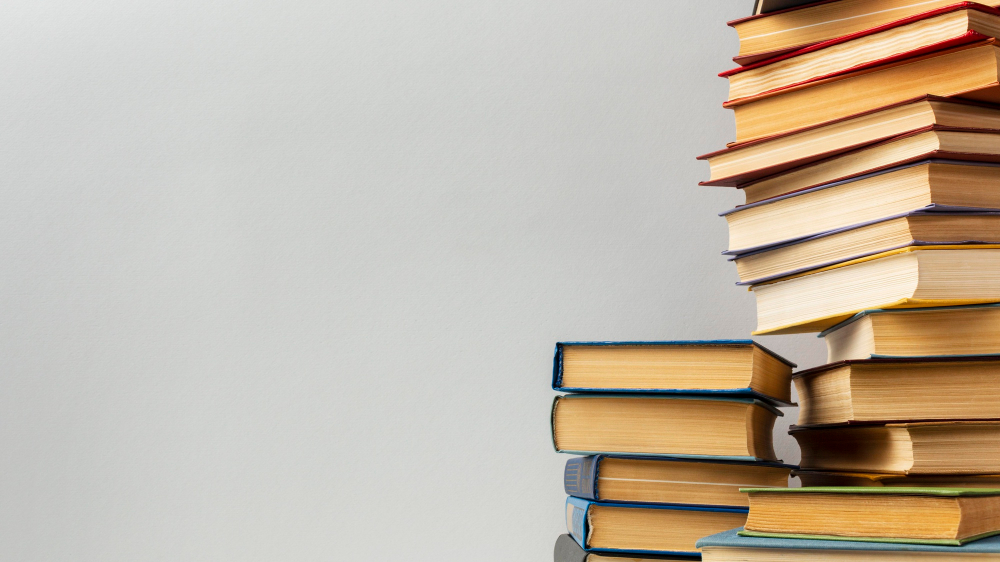 Artinya: "Mencari ilmu adalah kewajiban setiap muslim, dan siapa yang menanamkan ilmu kepada yang tidak layak seperti yang meletakkan kalung permata, mutiara, dan emas di sekitar leher hewan." (HR Ibnu Majah)
Artinya: "Berilmulah sebelum kamu berbicara, beramal, atau beraktivitas." (HR Bukhari).
Artinya: "Barangsiapa yang hendak menginginkan dunia, maka hendaklah ia menguasai ilmu. Barangsiapa menginginkan akhirat hendaklah ia menguasai ilmu, dan barangsiapa yang menginginkan keduanya (dunia dan akhirat) hendaklah ia menguasai ilmu," (HR Ahmad).
3. Perintah dan kewajiban menuntut Ilmu (Fenomena Alam)
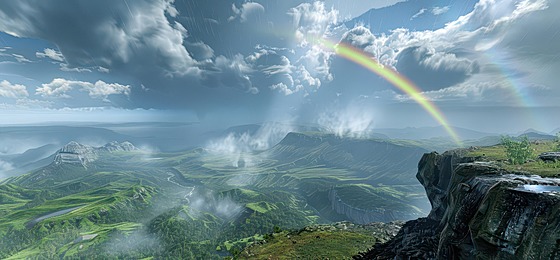 Fenomena Alam
Sumber-sumber pengetahuan lain selain yang diwahyukan langsung misalnya fenomena alam, psikologi manusia, dan sejarah. Alquran menggunakan istilah ayat (tanda) untuk menggambarkan sumber ilmu berupa fenomena alam dan psikologi, dalam ayat-ayat berikut. 

QS Al Baqarah ayat 164: 
Artinya: “Sesungguhnya dalam penciptaan langit dan bumi, silih bergantinya malam dan siang, bahtera yang berlayar di laut membawa apa yang berguna bagi manusia, dan apa yang Allah turunkan dari langit berupa air, lalu dengan air itu Dia hidupkan bumi sesudah mati (kering)-nya dan Dia sebarkan di bumi itu segala jenis hewan, dan pengisaran angin dan awan yang dikendalikan antara langit dan bumi; sungguh (terdapat) tanda-tanda (keesaan dan kebesaran Allah) bagi kaum yang memikirkan.” 

QS Asy Syuura ayat 53: 
Artinya: “Sesungguhnya pada kisah-kisah mereka itu terdapat pengajaran bagi orang-orang yang mempunyai akal. Al Quran itu bukanlah cerita yang dibuat-buat, akan tetapi membenarkan (kitabkitab) yang sebelumnya dan menjelaskan segala sesuatu, dan sebagai petunjuk dan rahmat bagi kaum yang beriman.”
4. Keutamaan Ulama dan Kewajiban Mengajarkan /mengamalkan Ilmu (Al-Quran dan Hadits)
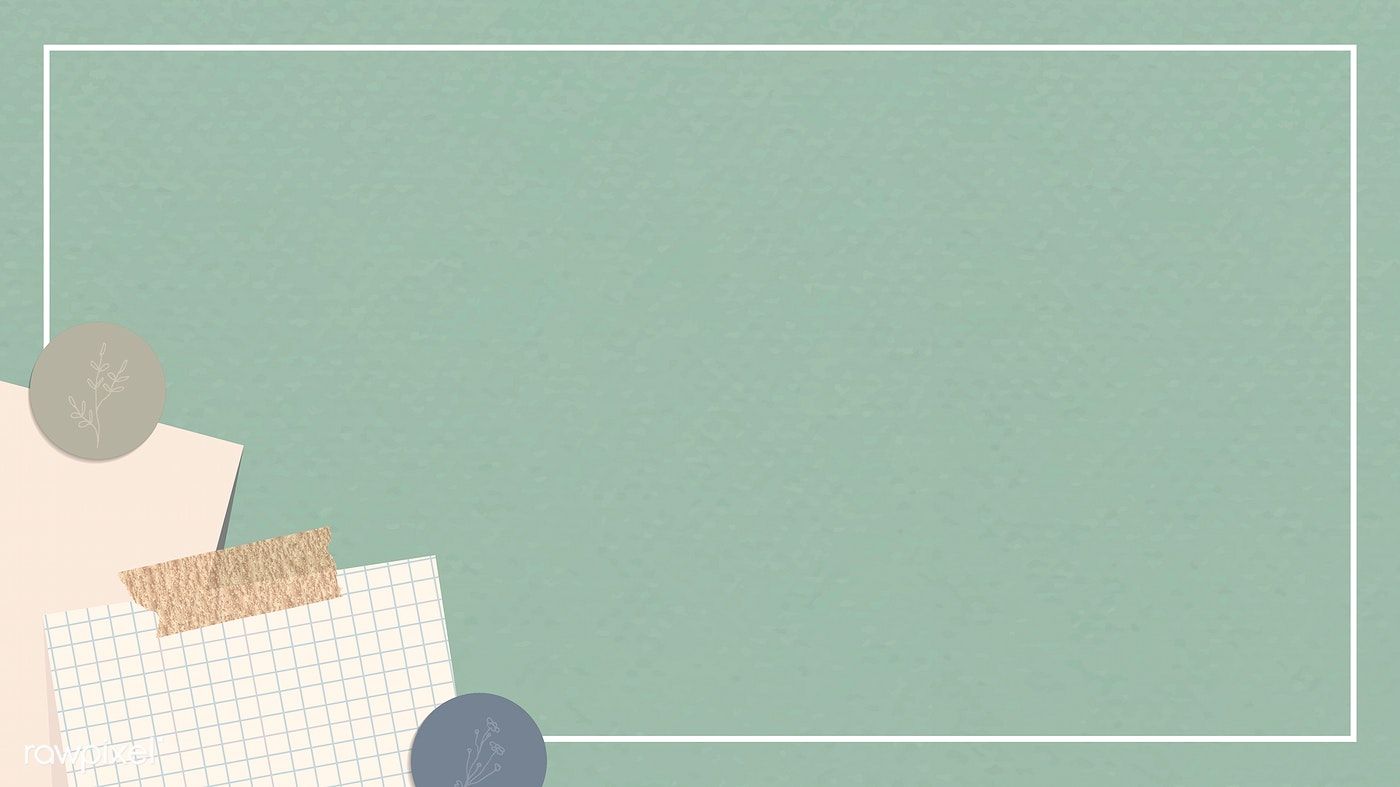 KH Hasyim Asy’ari menegaskan bahwa ada dua ayat yang menunjukan bahwa ulama adalah makhluk Allah terbaik. 
وَمِنَ النَّاسِ وَالدَّوَاۤبِّ وَالْاَنْعَامِ مُخْتَلِفٌ اَلْوَانُهٗ كَذٰلِكَۗ اِنَّمَا يَخْشَى اللّٰهَ مِنْ عِبَادِهِ الْعُلَمٰۤؤُاۗ اِنَّ اللّٰهَ عَزِيْزٌ غَفُوْرٌ ۝٢٨Pertama firman Allah:  Hamba Allah yang takut kepada Allah hanyalah para ulama” (QS Fathir ayat 28).    
اِنَّ الَّذِيْنَ اٰمَنُوْا وَعَمِلُوا الصّٰلِحٰتِ اُولٰۤىِٕكَ هُمْ خَيْرُ الْبَرِيَّةِۗ ۝٧Kedua firman Allah dalam surat al-Bayyinah: “Sesungguhnya orang-orang yang beriman dan mengerjakan amal shalih, merekalah makhluk yang terbaik”(QS Al-Bayyinah ayat 7).    

artinya: “Barangsiapa yang dikehendaki baik oleh Allah Swt, maka Allah akan memberikan pemahaman kepadanya dalam permasalahan agama.” (HR al-Bukhari dan Muslim).   

Dalam hadits lain disebutkan “Para ulama merupakan pewaris para Nabi.” (HR al-Tirmidzi dan lainnya). 

Kesimpulan : Dua ayat di atas menuntut bahwa para ulama adalah mereka yang takut kepada Allah, orang-orang yang takut kepada Allah adalah makhluk terbaik. Dapat disimpulkan bahwa para ulama adalah makhluk terbaik. Bahwa derajat sebagai pewaris para nabi yang disebutkan dalam hadits memberikan indikasi kuat bahwa ulama memiliki kedudukan yang sangat agung dan mulia, bahkan merupakan derajat yang terbaik sepeninggal para Nabi. Ketika tidak ada derajat yang lebih mulia daripada derajat kenabian, maka tidak ada kemuliaan yang dapat mengalahkan kemuliaan para pewaris derajat kenabian tersebut (yaitu para ulama).”
4. Keutamaan Ulama dan Kewajiban Mengajarkan / mengamalkan Ilmu
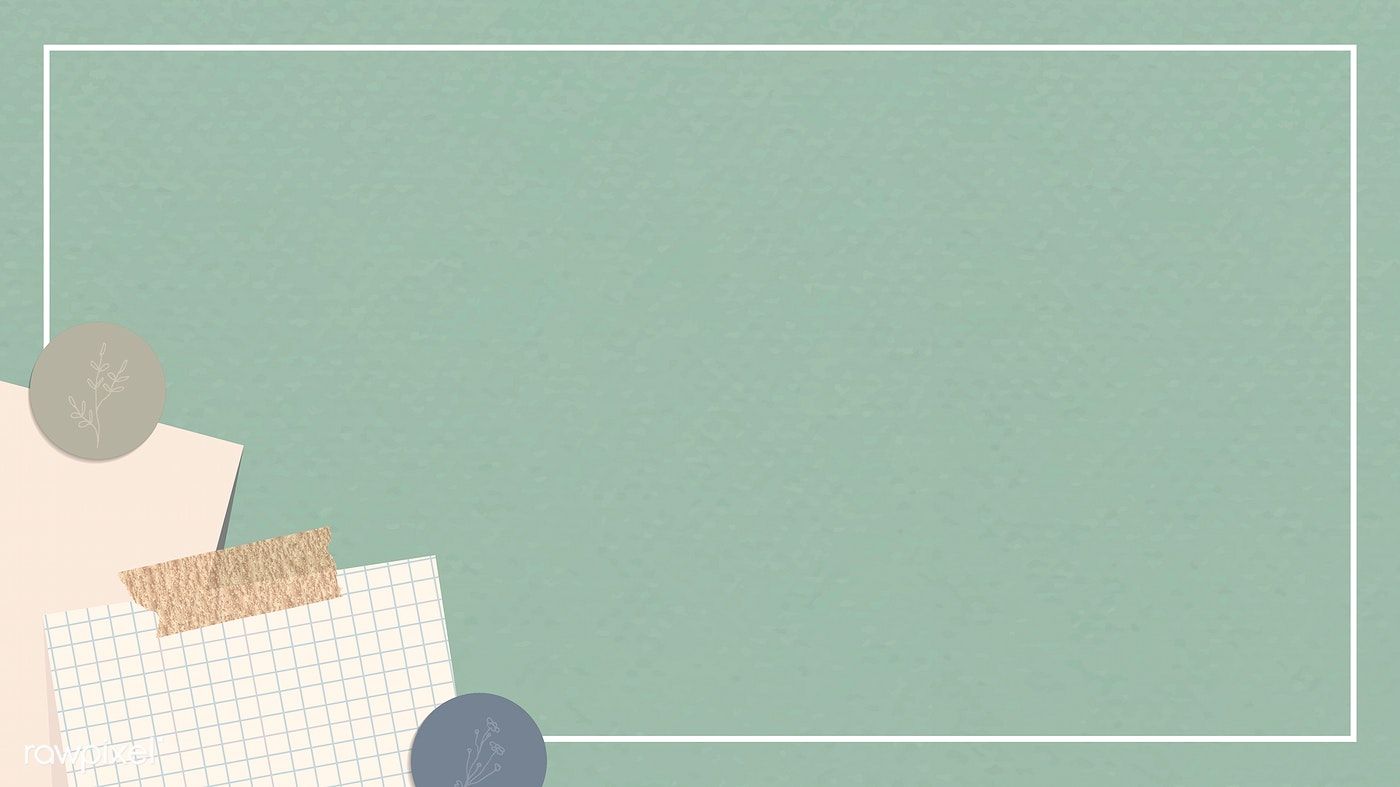 Menurut K.H. Ahmad Dahlan : Ilmu dan amal, merupakan sikap tidak dapat dipisahkan dalam perilaku manusia : 
Ilmu dan amal harus saling melengkapi. Amal akan bernilai jika dilandasi ilmu, dan ilmu akan bermakna jika diiringi amal.
Ilmu adalah pintu iman dan dalil amal perbuatan.
Pendidikan merupakan jalan yang efektif untuk mewujudkan generasi intelektual. 
Umat Islam bisa maju dalam berbagai ilmu pengetahuan jika kembali kepada Al-Qur'an dan Al-Hadits. 
Ilmu Al-Qur'an harus diterapkan dalam kehidupan sehari-hari. 

K.H. Ahmad Dahlan juga menerapkan metode pendidikan kontekstual dan amal ilmiah. Dalam metode pendidikan kontekstual, murid diajarkan untuk mengamalkan makna Al-Qur'an Surat Al-Ma'un. Sementara dalam metode amal ilmiah, murid diajarkan untuk menggunakan ilmu ketika beramal atau melakukan kebaikan.
4. Keutamaan Ulama dan Kewajiban Mengajarkan / mengamalkan Ilmu
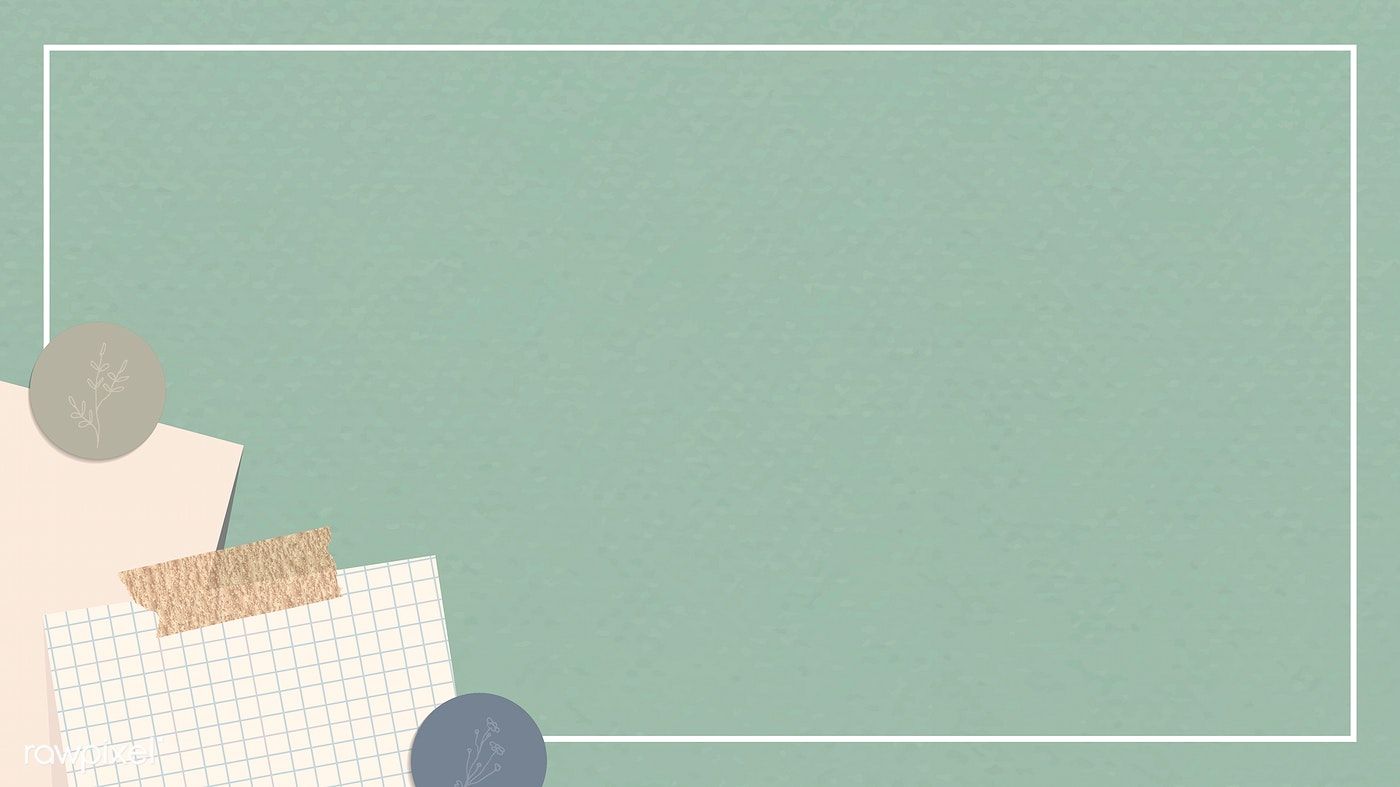 Menurut KH Hasyim Asy'ari : tentang ilmu, adalah: 
1. Ilmu merupakan kunci untuk meraih kebahagiaan dunia dan akhirat.
2. Ilmu merupakan kunci untuk kemajuan bangsa dan masyarakat.
3. Ilmu dan amal harus digabungkan, karena ulama memiliki derajat yang 
    lebih tinggi     daripada orang mukmin pada umumnya.
4. Niat yang baik dalam belajar adalah untuk mendekatkan diri kepada Allah.
5. Guru tidak boleh menjadikan ilmu sebagai alat untuk mendapatkan hal-hal 
    duniawi.
6. Mengajar harus diniatkan ikhlas karena Allah.
7. Pertanyaan adalah separuh dari ilmu pengetahuan.
Pokok Pemikiran K.H. Ahmad Dahlan : 
1. Pendidikan sebagai kunci kemajuan
2. Pembaruan dan pemurnian agama
3. Gerakan sosial dan kesejahteraan
4. Organisasi dan mobilisasi umat
5. Integrasi iman dan ilmu
6. Pemberdayaan perempuan
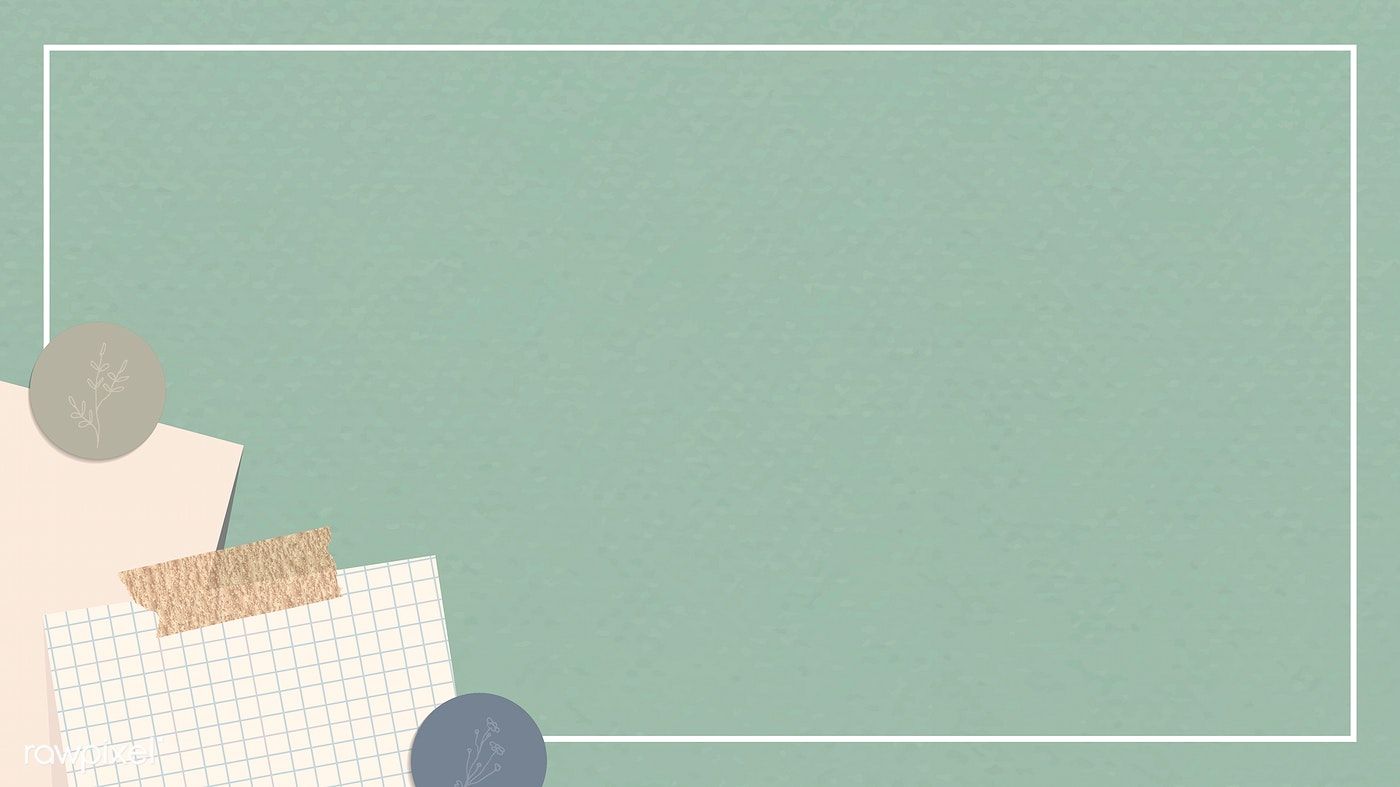 5. Hubungan Islam dengan Ilmu Pengetahuan
Hubungan Islam dengan ilmu pengetahuan adalah sebagai berikut:

1. Ajaran Islam mendorong umatnya untuk menuntut ilmu

2. Ilmu pengetahuan Tidak bertentangan dengan Islam

3. Peran Islam dalam penyebaran ilmu pengetahuan

4. Al-Qur'an menginspirasi perkembangan ilmu pengetahuan

5. Konsep tauhid mendasari perkembangan ilmu pengetahuan
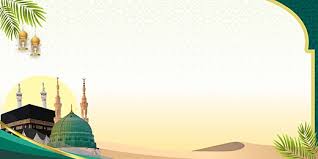 "Hidup ini ibarat perahu, terkadang menghadapi ombak besar, tapi jangan pernah takut untuk melaju.“

 "Tidak ada kesalaha yang besar, selama kita belajar dan berusaha menjadi lebih baik.“

"Semangat adalah kunci kesuksesan, teruslah bergerak walaupun langkahmu terasa berat.“

KH. Mustofa Bisri / Gus Mus
الحمد لله رب العالمين
Selesai...